BIOLOGIYA
10-sinf
Mavzu: 
Tabiiy tanlanish va uning turlari
O‘tilgan mavzuni takrorlash
Turlararo
Noqulay 
sharoit
1
Yashash uchun kurash (davomi)
Noqulay 
sharoit
Turlar
aro
1
Dars rejasi
1
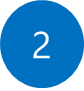 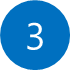 Yashash uchun kurash
Yashash uchun kurash ko‘pchilik organizmlarning halok bo‘lishi, ba’zilarining esa yashab qolishi bilan bog‘liq holda ro‘y beradi. Individual o‘zgaruvchanlik organizmda uch ko‘rinishda namoyon bo‘ladi. Ularning bir xillari organizm uchun foydali, ikkinchi xillari organizmlar uchun befarq, uchinchilari esa zararli bo‘ladi.
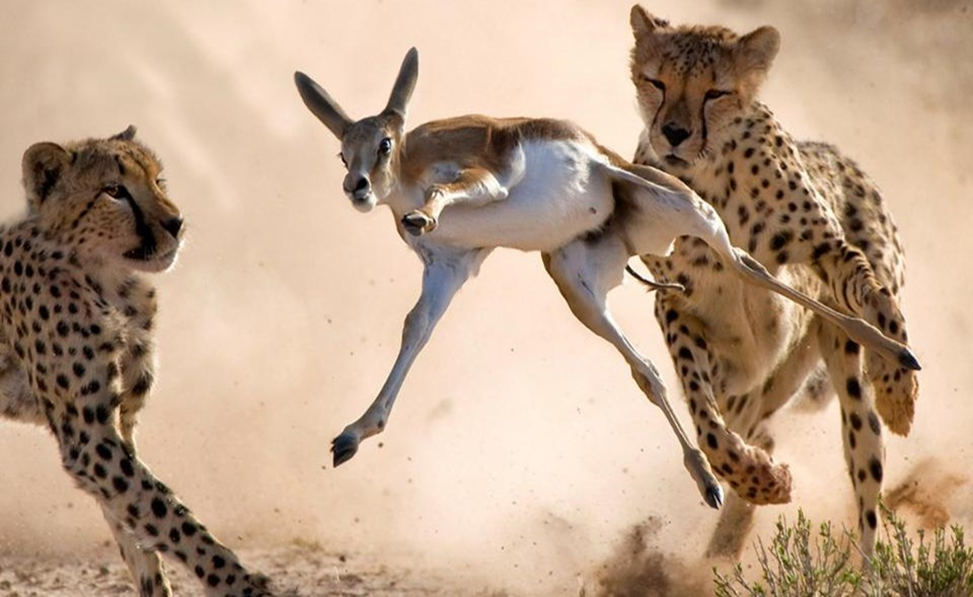 4
Tabiiy tanlanish
Yashash uchun kurashda foydali belgi, xossalarga ega organizmlarning yashab qolishi, shunday belgi, xossalarga ega bo‘lmaganlarining nobud bo‘lishi tabiiy tanlanish deb ataladi.
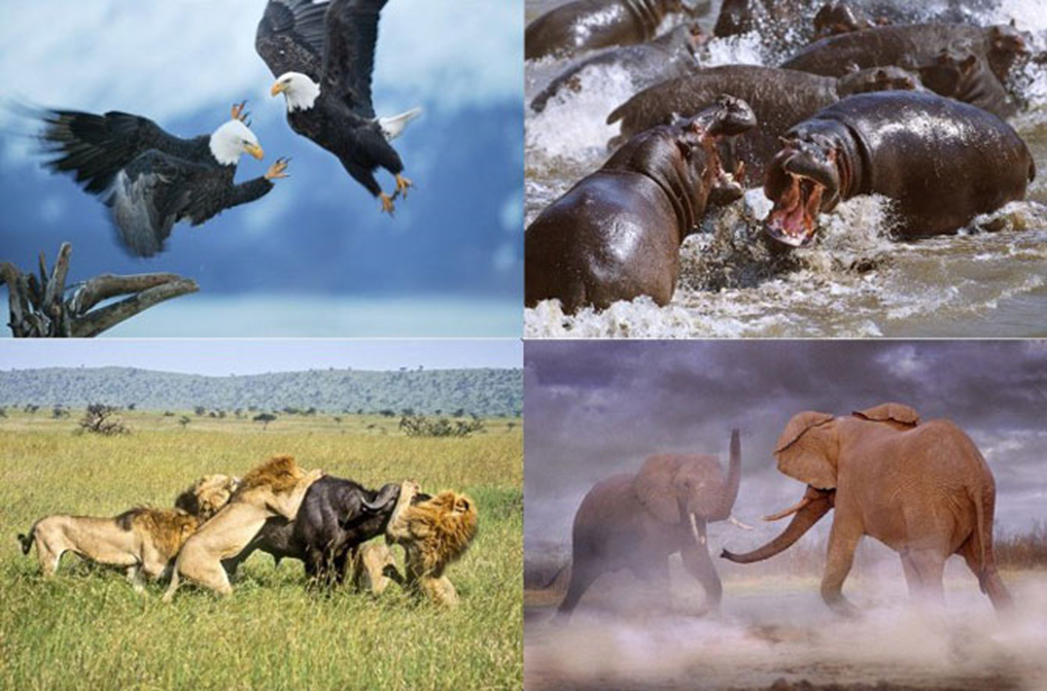 Tabiiy tanlanish
Ch. Darvin tabiiy tanlanish jarayonini sun’iy tanlanish bilan taqqosladi. Agar sun’iy tanlanishni inson olib borsa, tabiiy tanlanishni tabiat boshqaradi.  Tabiiy tanlanishda esa inson manfaati emas, balki organizm manfaatlari birinchi o‘rinda turadi.
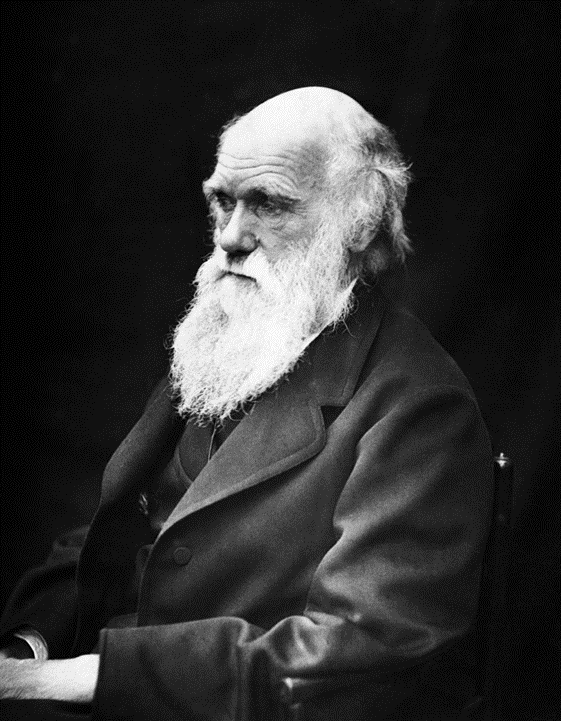 Tabiiy tanlanish
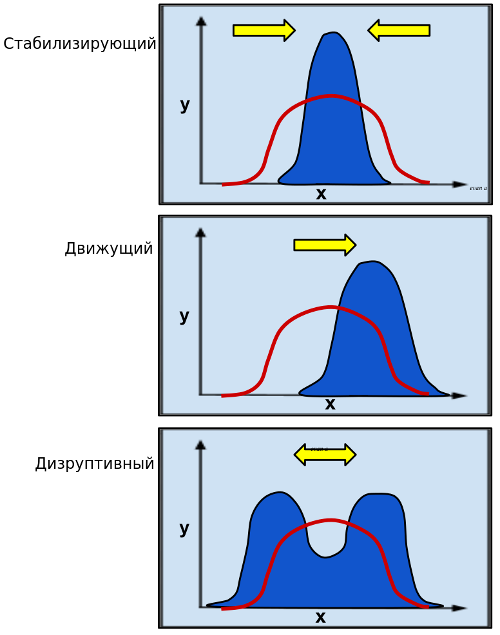 Stabillashtiruvchi tanlanish
Bu tanlanish populatsiyaning o‘zgaruvchanligini kamaytiradi, turg‘unligini oshiradi. Har bir populatsiyaning hayoti muhitga bog‘liq. U yashab qolish uchun doim muhit sharoitiga moslanishi kerak. Fenotipi keskin o‘zgargan formalarning halokatga uchrashi tabiiy populatsiyalarda bir necha bor kuzatilgan.
G. Bempes tajribasi
Chumchuqlar ustida o‘tkazilgan kuzatishni olish mumkin. U qattiq qor bo‘ronidan so‘ng chalajon chumchuqlarning 132 tasini daladan laboratoriyaga olib kelgan. Ularning 72 tasi tirilgan. Bempes o‘lik va tirik qolgan chumchuqlarning qanotini o‘lchab ko‘rgan.
Chumchuq
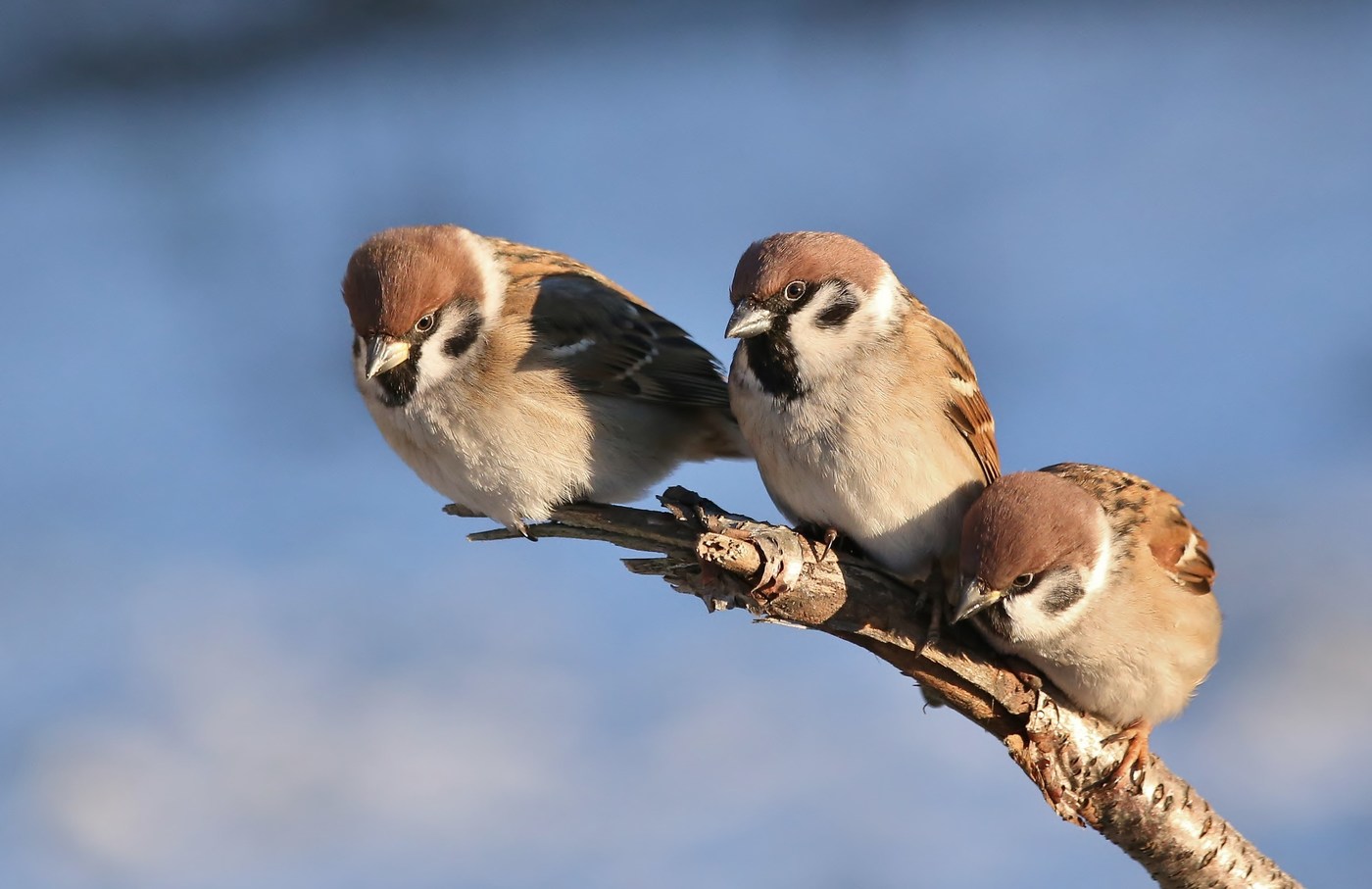 Stabillashtiruvchi tanlanish
Hasharotlar yordamida changlana- digan o‘simliklar gulining yirik-maydaligi va shakli, shamol yordamida changlanadigan o‘simliklar gulinikiga nisbatan o‘zgarmas. Hasharotlar yordamida changlanadigan gullarning tuzilishidagi turg‘unlik o‘simliklar va ularni changlatuvchilarning birgalikdagi evolutsiyasi bilan bog‘liq.
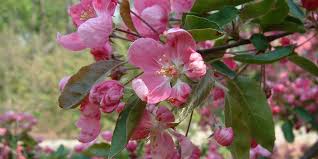 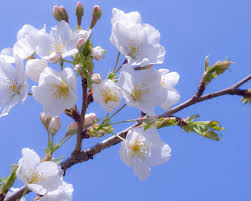 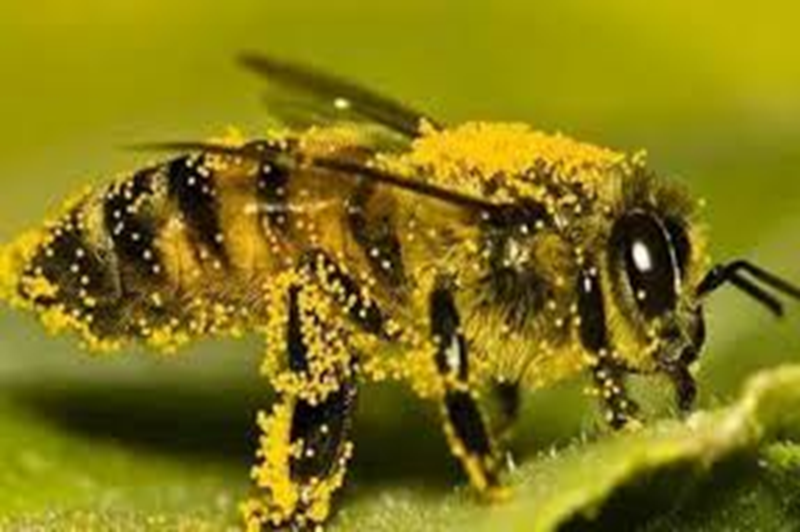 Stabillashtiruvchi tanlanish
Normal odamlar hujayrasida 44 ta autosoma va 2 ta jinsiy xromosoma borligini bilasizlar. Agar ayolning urug‘langan tuxum hujayrasida 44 ta autosoma va bitta Y xromosoma bo‘lsa, boshqacha aytganda X xromosoma yetishmasa, u holda homila ona qornida 2–3 oydan so‘ng rivojlanmay qoladi va tabiiy abort ro‘y beradi.
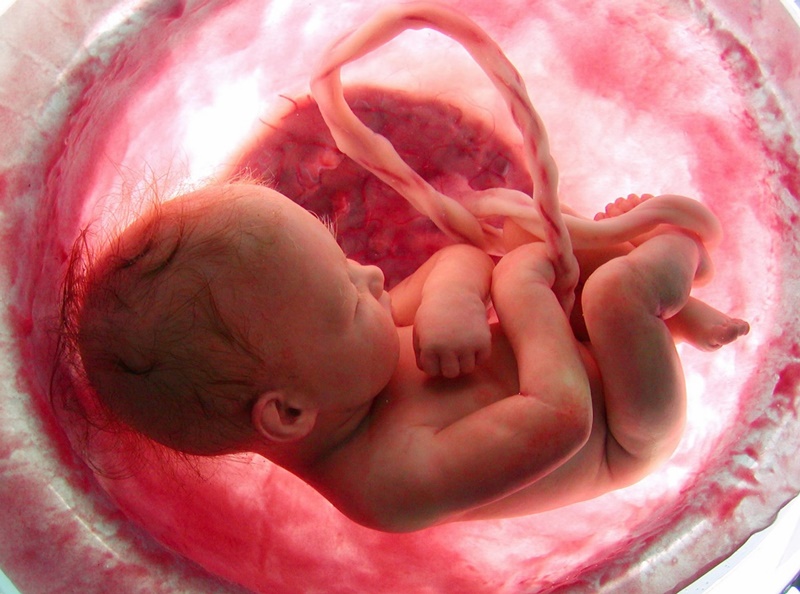 Stabillashtiruvchi tanlanish
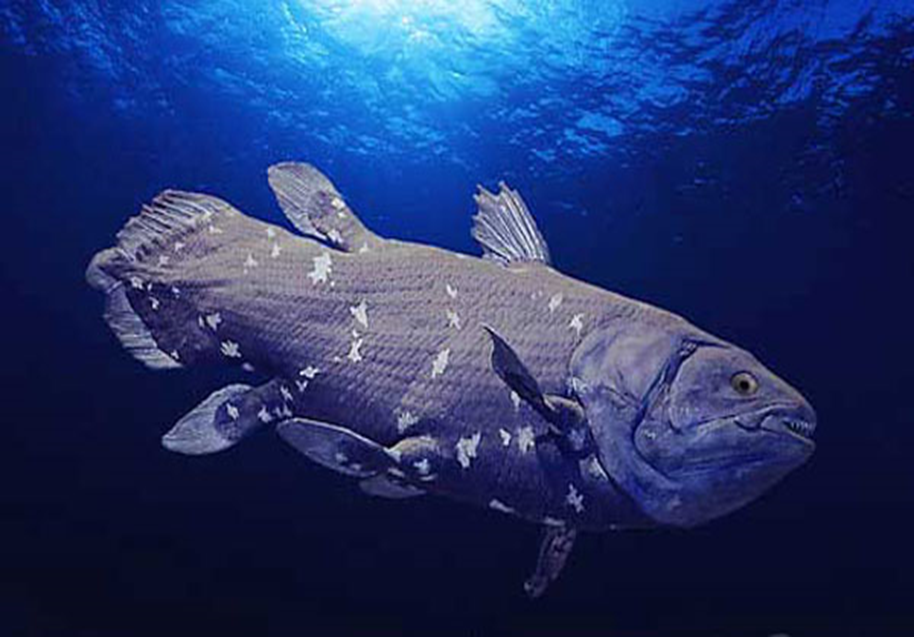 Latemiriya
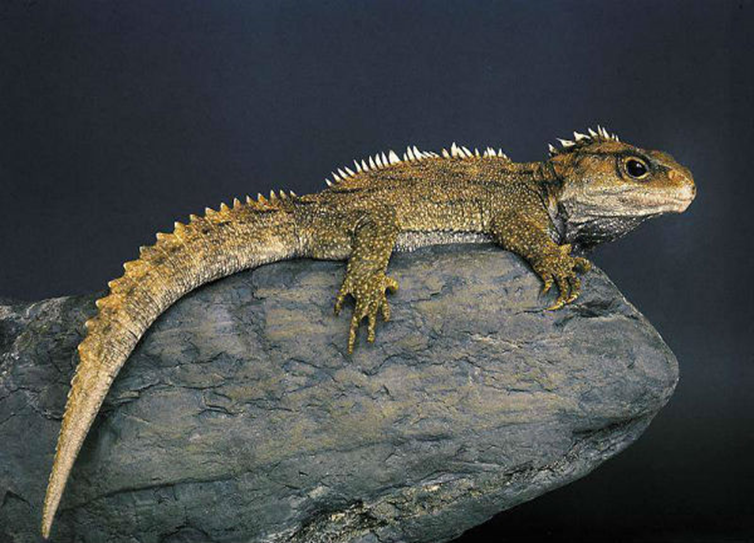 Gatteriya
Belgilari o‘rtacha darajada yoki unga yaqin darajada bo‘lgan individlarning saqlanishiga qaratilgan tanlanish stabillashtiruvchi tanlanish deyiladi.
Harakatlantiruvchi tanlanish
Populatsiyadagi irsiy o‘zgaruvchanlik chegarasini kengaytiradi. Harakatlantiruvchi tanlanish o‘zgargan muhit sharoitida eski reaksiya normasi o‘rniga yangi reaksiya normasini vujudga keltiradi hamda uni mustahkamlaydi.
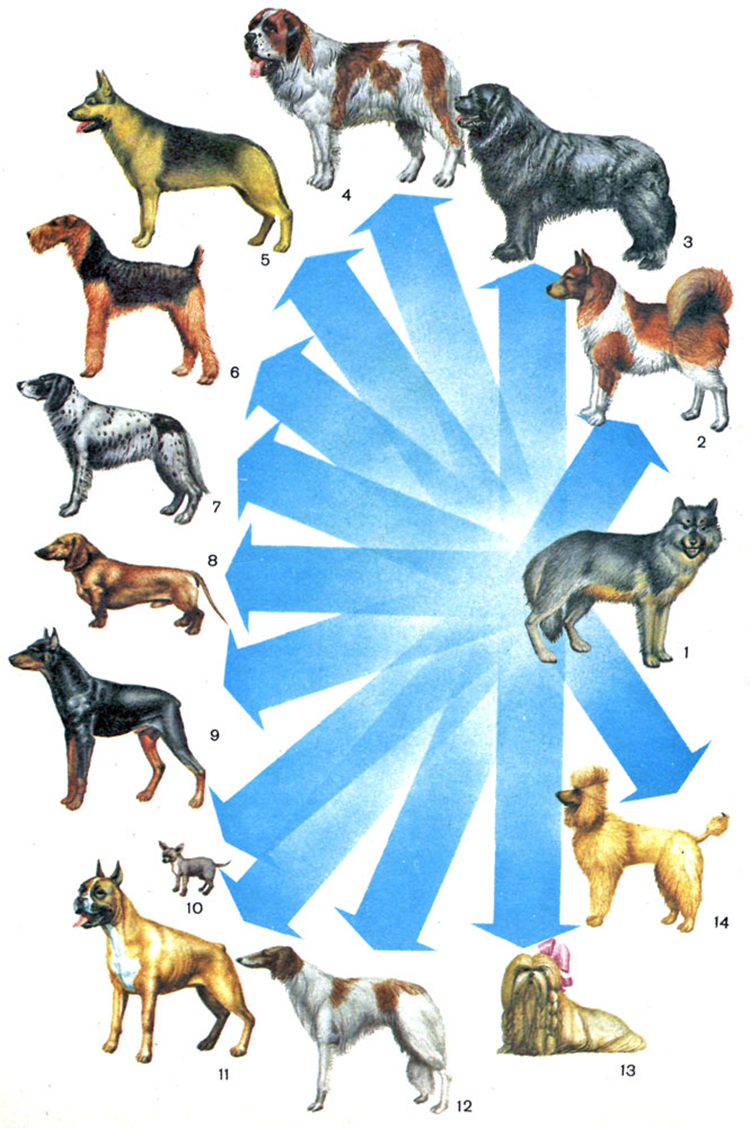 Harakatlantiruvchi tanlanish
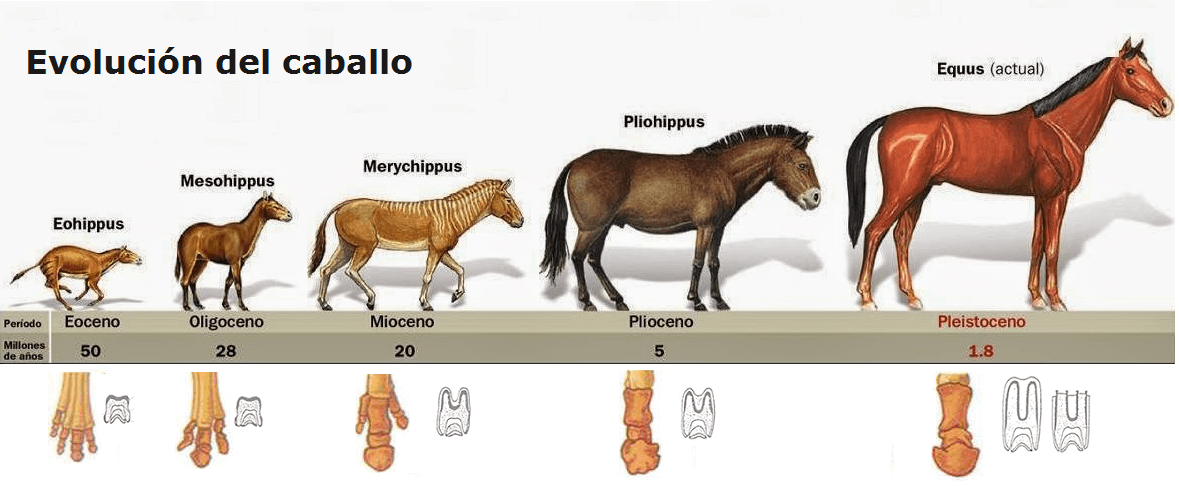 Ot evolutsiyasi
Dizruptiv tanlanish
Ba’zi hollarda muayyan joyda tarqalgan bir turga mansub organizmlar orasida bir-biridan farq qiluvchi ikki va undan ortiq individlar guruhi uchrashi mumkin. Bu tabiiy tanlanishning yana bir alohida shakli bo‘lgan dizruptiv tanlanish natijasidir.
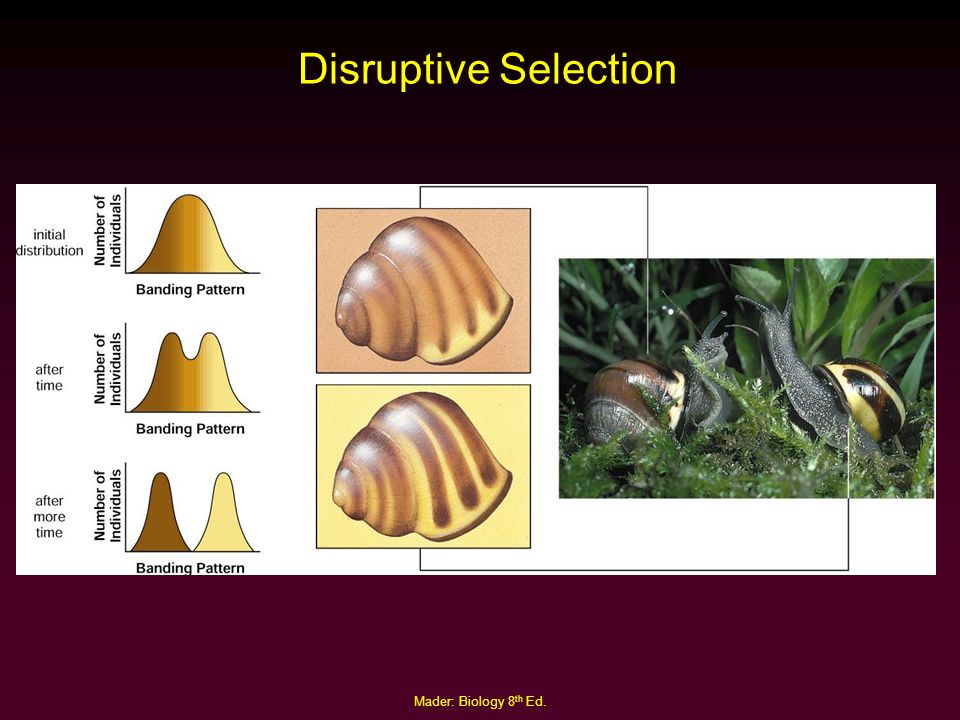 Dizruptiv tanlanish
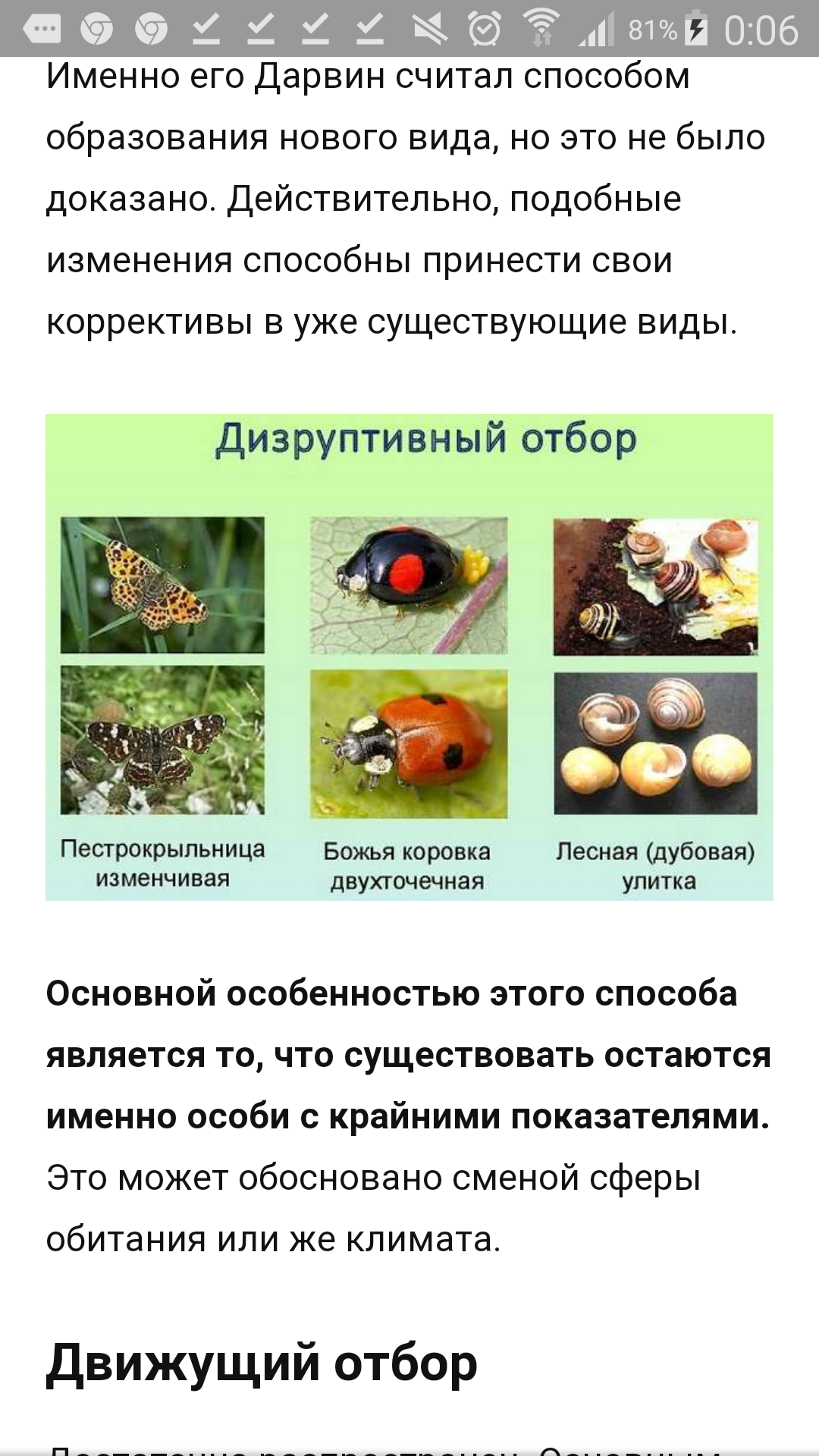 Test
Ot evolutsiyasi tabiiy tanlanishning qaysi yo‘nalishiga misol bo‘ladi?

A) Harakatlantiruvchi 
B) Stabillashtiruvchi 
D) Dizruptip 
E) Tur ichida yashash uchun kurash
Test
Gatteriya, gingko biloba, latemiriya kabi organizmlar o‘zgarmas muhit sharoitaga saqlanib qolganligi tabiiy tanlanishning qaysi yo‘nalashiga misol bo‘ladi?
A) Harakatlantiruvchi 
B) Stabillashtiruvchi 
D) Dizruptip 
E) Tur ichida yashash uchun kurash
Test
Ikki nuqtali tugmacha qo‘ng‘izda mavsumiy polimorfizm hodisasining kuzatilishi tabiiy tanlanishning qaysi yo‘nalishiga misol bo‘ladi?

A) Harakatlantiruvchi 
B) Stabillashtiruvchi 
D) Tur ichida yashash uchun kurash 
E) Dizruptip
Mustaqil bajarish uchun topshiriqlar
42 - §. Mavzuni o‘qing.
Mavzu yakunidagi savollarga javob yozing.

184-sahifada jadvalni to‘ldiring.